Powertraining mit Videoanalyse
Gesprächsführungstraining
Professionelle Gespräche führen
Wenn Menschen zusammen arbeiten, treffen ihre unterschiedlichen Sichtweisen, Einstellungen und Interessen aufeinander. Eskalierende Auseinandersetzungen oder schwelende Konflikte werden oft als belastend, zeit- und energieraubend empfunden, erschweren sie doch die Zusammenarbeit und stören den Betriebsfrieden erheblich.
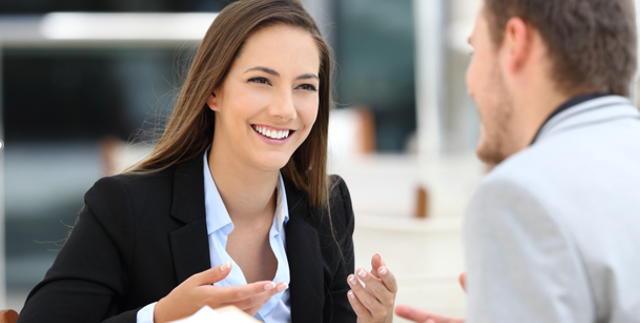 Sie erlernen eine souveränen Umgang in Gesprächen unterschiedlichen Charakters, können Konfliktpotenzial frühzeitig erkennen und technisch sauber ein Gespräch führen. 
Sie erfahren durch das Videofeedback, wie Sie auf andere wirken und was Ihre Lernfelder in der Sprache, in der Gesprächsstruktur bzw. in Ihrer Körpersprache sind.
Inhalte: 

Kurzer theoretischer Input zur Thematik
Durchführen von Rollenspielen + Videoaufzeichnung anhand von eigenen Beispielen bzw. vorbereiteten Fallbeispielen
Gemeinsames Auswerten des Rollenspieles 
Step 1 ohne Videoansicht 
Step 2 mit Videoansicht
Gemeinsames Ableiten SMARTER Maßnahmen
Dauer
 9:00 – 15:30 Uhr

Trainer
Juliane Retzlaff, Christian Voss